Тема  «Психодиагностика как наука»
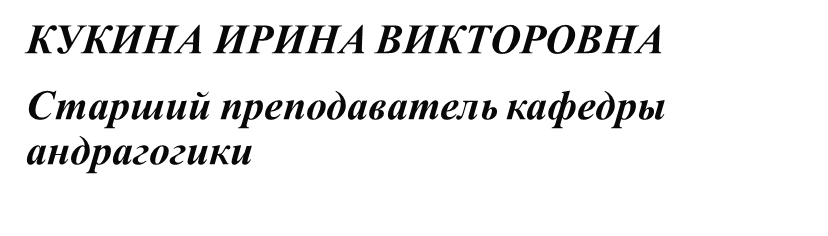 Вопросы:
Понятийно-категориальный аппарат психодиагностики.
Актуальные проблемы психодиагностики.
Основные области практического применения психодиагностики.
1. Понятийно-категориальный аппарат психодиагностики.
Психодиагностика – психологическая дисциплина, разрабатывающая методы выявления и изучения индивидуально-психологических (и психофизических) особенностей человека. 
Педагогическая диагностика предполагает изучение результатов обучения (оценка ЗУН) и воспитания (качества личности).
1. Понятийно-категориальный аппарат психодиагностики.
Психологический диагноз – конечный результат деятельности психолога, направленный на выявление сущности индивидуально-психологических особенностей личности с целью:
-оценки актуального состояния;
-прогноза дальнейшего развития;
- разработки рекомендаций
1. Понятийно-категориальный аппарат психодиагностики.
Диагностический метод – широкий класс методик; прием изучения.
Диагностическая методика – процедура или система действий с целью получения информации о психическом свойстве (предмет исследования) у конкретного испытуемого (объект исследования)…
МЕТОДЫ:
-беседа
-тесты
-опросники
-наблюдение
-контент-анализ
-проективные методики
-психофизиологи-ческие методики
1. Понятийно-категориальный аппарат психодиагностики.
Психометрия – область психологии, связанная с теорией и практикой измерения психических явлений.
Стандартизация (унификация)
Надежность (точность, постоянство)
Валидность (пригодность, обоснованность)
1. Понятийно-категориальный аппарат психодиагностики.
Тест – краткое стандартизированное, чаще всего ограниченное во времени задание (испытание), направленное на выявление индивидуально-психологических различий (Виды: тесты интеллекта, способностей, достижений, личности).
Опросники – группа психодиагностических методик, задания в которых представлены в виде вопросов (утверждений) (виды: опросники-анкеты, биографические, личностные).
1. Понятийно-категориальный аппарат психодиагностики.
Проективные методики – совокупность методик, направленных на исследование личности, разработанного в рамках проективного диагностического подхода.
Психофизиологические методики – группа методик, диагностирующих природные особенности человека, обусловленные основными свойствами его нервной системы (Выделяют аппаратурные и бланковые методики).
1. Понятийно-категориальный аппарат психодиагностики.
Наблюдение – преднамеренное, планомерное восприятие, целью которого является определение наличия или изменения каких-либо явлений или объектов.
Беседа – метод психодиагностического исследования, предусматривающий прямое или косвенное получение сведений об изучаемом путем вербального общения с ним.
Контент-анализ – метод выявления и оценки характеристик информации, содержащихся в текстах и речевых сообщениях, а также в продуктах человеческой деятельности.
2.Актуальные проблемы психодиагностики
Теоретический аспект
-отсутствие обоснования большинства тестов, применяемых для диагностики нарушений развития;
недостаточная разработанность качественных показателей выполнения диагностических методик;
Размытость требований к построению диагностического исследования (разработка и отбор методик, оценка результатов)
2.Актуальные проблемы психодиагностики
Методический аспект
Отсутствие единой системы методик для диагностики нарушений развития;
Преобладание интуитивно-эмпирического подхода к подбору методик;
Надежность, валидность, стандартизация - ?
2.Актуальные проблемы психодиагностики
Практический аспект
- Эпизодичность скрининга;
- Недостаточная преемственность в диагностике;
Обособление диагностической деятельности от коррекционно-развивающей;
наличие дефект-центризма в диагностике
3. Основные сферы практического применения психодиагностики:
Профессиональный отбор, профобучение и профориентация;
Психологическое консультирование;
Социальная психология;
Образование
Литература:
Баль, Н. Н. Психолого-педагогическая диагностика лиц с нарушениями речи: дифференциальная диагностика : учеб.-метод. пособие / Н. Н. Баль, Н. В. Чемоданова. – Мн. : Зорны Верасок, 2013. – 55 с.
Психолого-педагогическая диагностика : учеб.-метод. пособие / сост. Н. Н. Баль, И. Н. Логинова. – 2-е изд.стер. – Мн. : БГПУ, 2005. – 29 с.